Shopping
购物
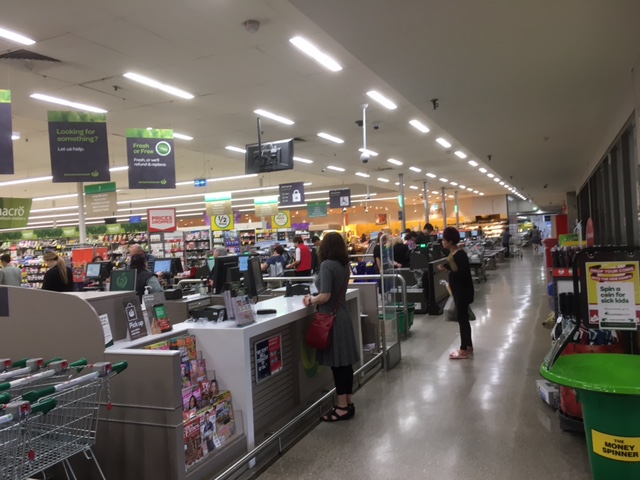 The front of the shop
Checkouts

Assisted checkout = 
a shop assistant checks out your things

Self checkout =
You scan barcodes yourself and pay at the end
Enquiry Counter
Buy things on the internet – on-line – 

and come and collect ( pick up )them where the 

arrow is pointing.
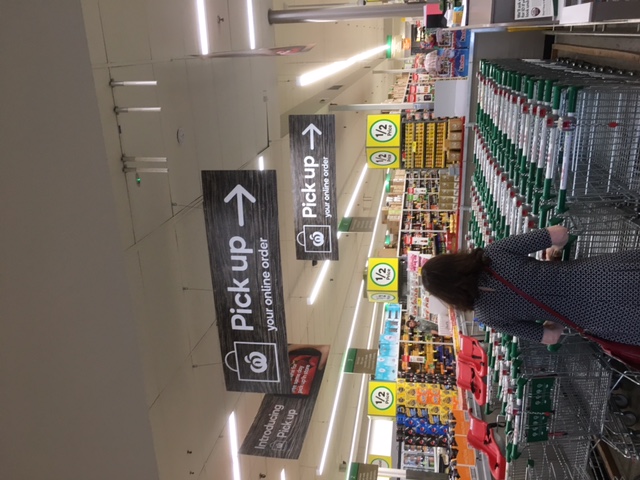 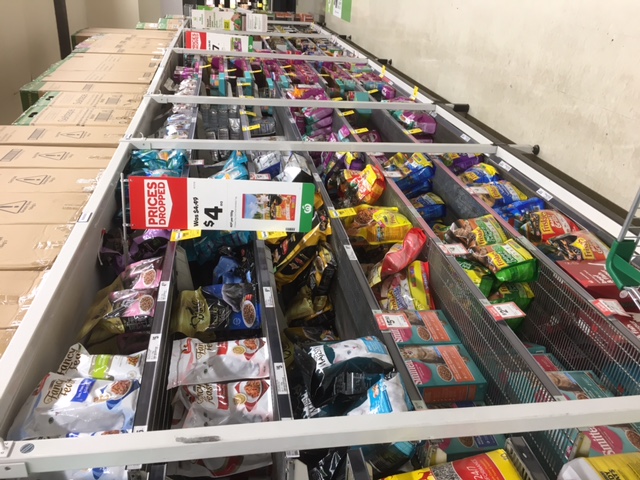 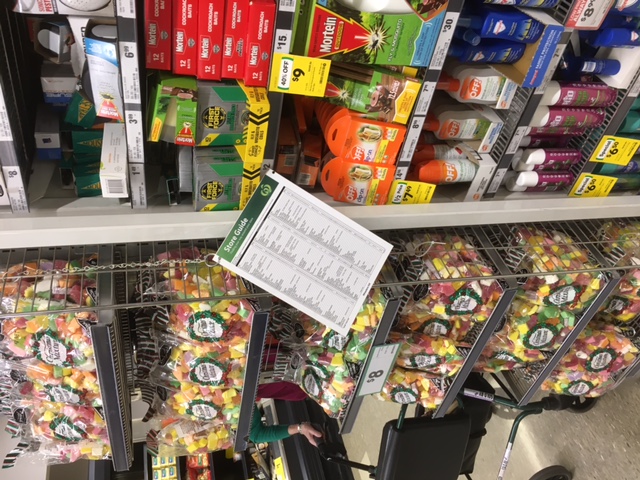 Store Guide
Shelves
Aisle
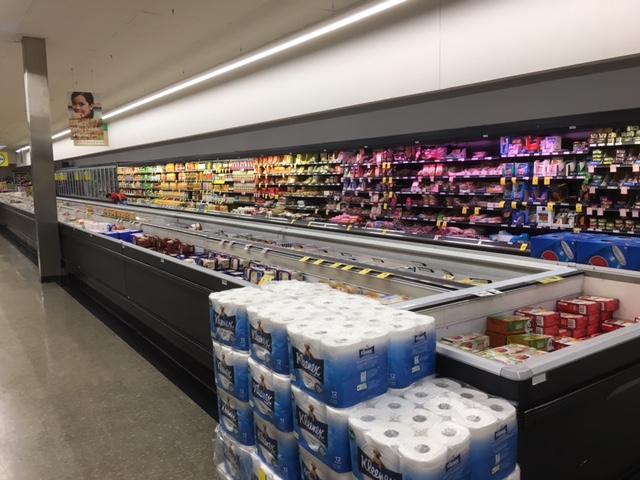 Side wall
Refrigerated and frozen goods
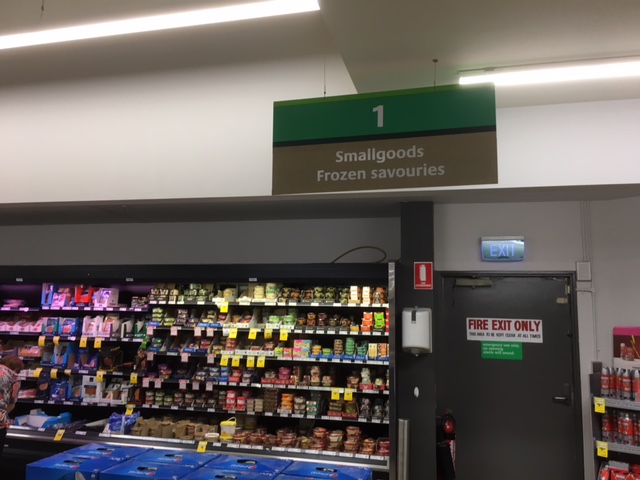 Smallgoods are not things that are small!

Smallgoods are things like sausages
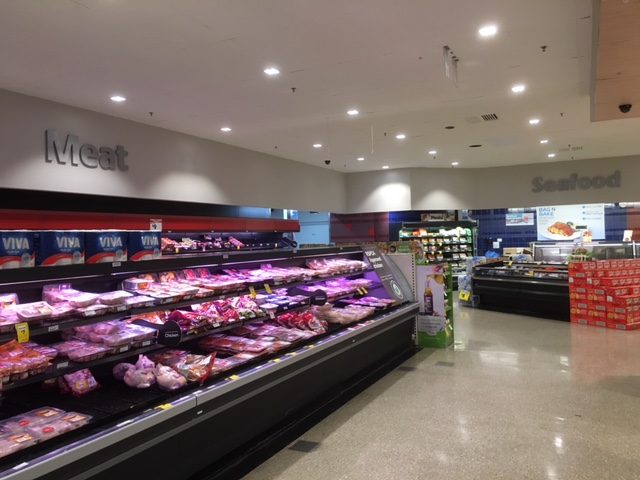 Meat Section
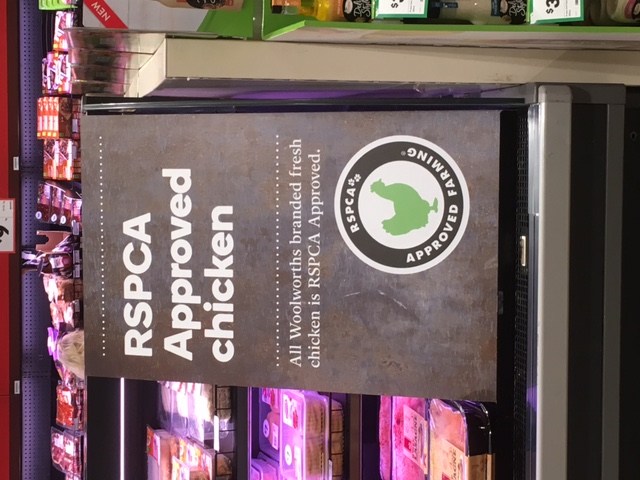 RSPCA = Royal Society for the Prevention of Cruelty to Animals
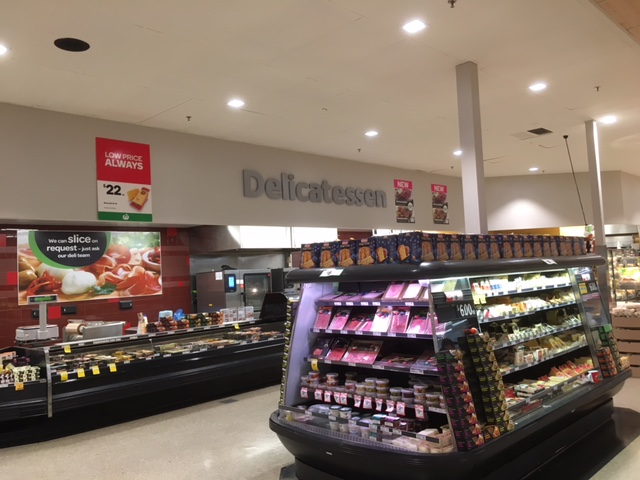 Delicatessen Section
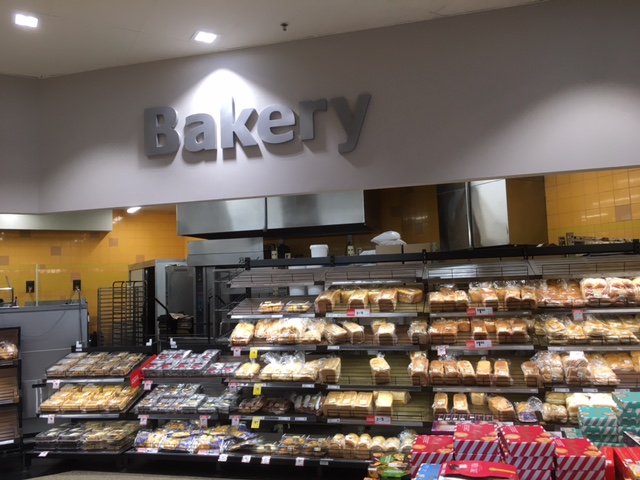 Bakery Section
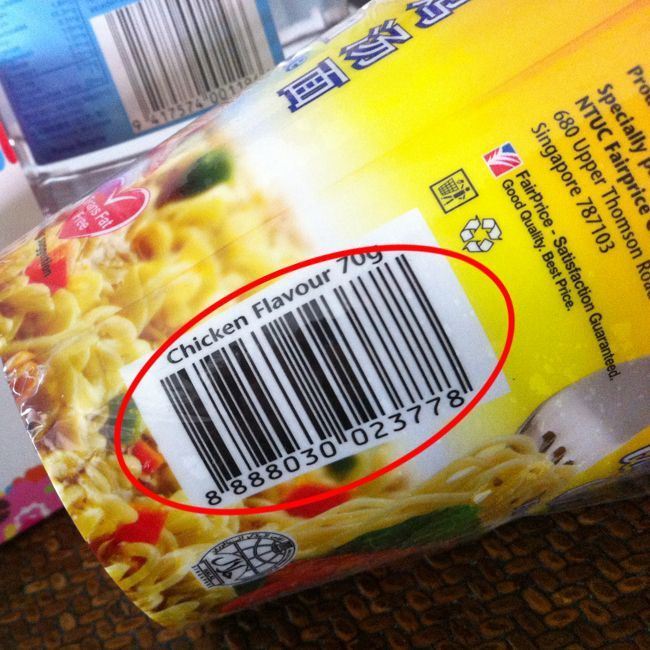 Barcode
PIN = Personal Identification Number
When you select “Card” the computer voice says 
“Follow the Pin Pad prompts to finalise your purchase”
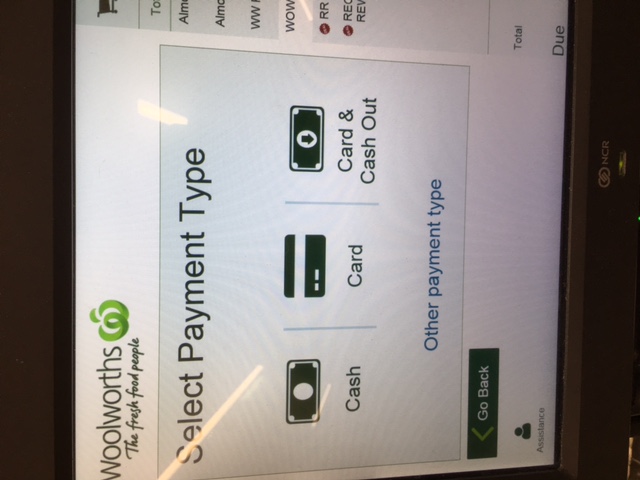 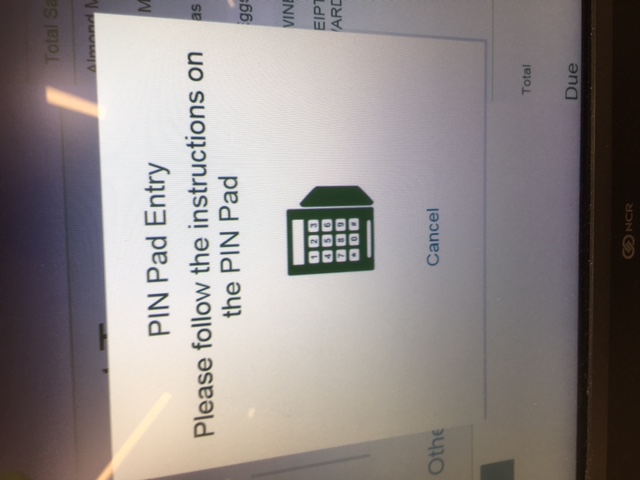 Happy Shopping



Keep practising your English – remember to ask a person at the shop where something is -
You can ask the question:
The shop assistant might reply like this:
Excuse me. Can you tell me where …… is?

Excuse me, Do you sell …….?

Sorry to trouble you, but I’m looking for …..Do you sell it?

Hi. I can’t find where your …..is.



After getting an answer you can say “Thanks “
And the shop assistant might say “No worries”
OK it’s in Aisle 5 on the right hand side about shoulder height.

Yes we do. You’ll find it under Asian Foods Aisle 4 on the left hand side about half way down the Aisle.

Just go straight – its against the back wall in the Dairy Section

It’s over in the far corner near the Meat Section
One important last thing   - COUPONS

The docket (receipt) often contains what are called COUPONS

You can use a coupon to get a discount 

Here is a petrol COUPON for a discount when you buy petrol for your car.
They call it a
 “Fuel Offer”
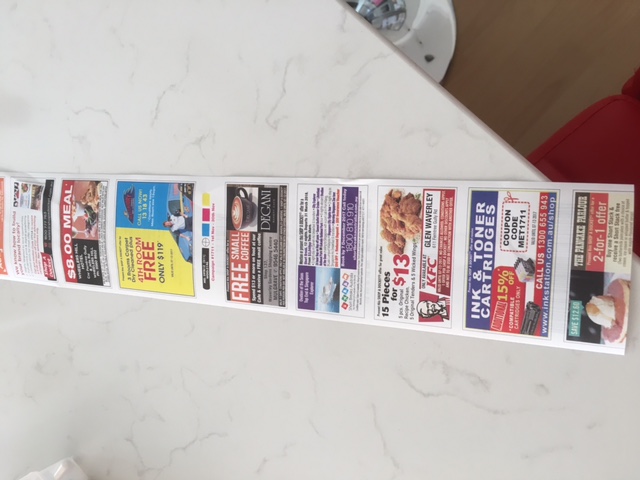 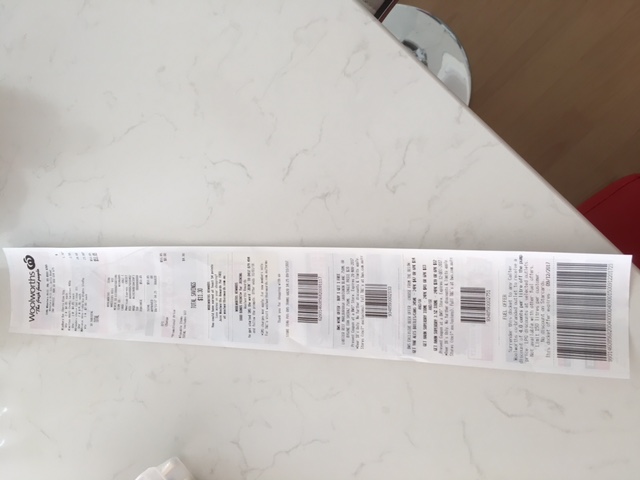 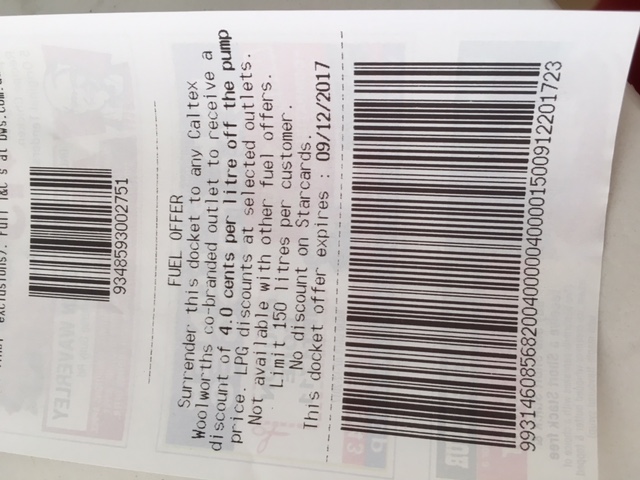